9
Name: ______________________
Web Sources About Multitasking
Read through each site below and gather information for the topic you chose about multitasking.  Write information from at least 3 different sources that will support your viewpoint.  If you quote a line, circle quote at the bottom of the notecard.  If you paraphrase, circle paraphrase. If you summarize, circle summary.  Put the number of the source below at the top of the information cards where it states “Source.”
1.  http://blogs.kqed.org/mindshift/2013/05/how-does-multitasking-change-the-way-kids-learn/  "How Does Multitasking Change the Way Kids Learn?“

 2.  http://psychcentral.com/news/2012/04/13/positives-from-multitasking/37325.html - "Positives of Multitasking" 

 3.   http://www.pbs.org/wgbh/nova/body/is-multitasking-bad.html  - "Is Multitasking Bad for Us?“

 4.   http://www.washingtonpost.com/wp-dyn/content/article/2007/02/25/AR2007022501600.html  - "Teens Can Multitask But What Are Costs?“

 5.  http://www.webmd.com/balance/news/20120504/multitasking-makes-you-feel-good - "Multitasking Makes You Feel Good“

 6.  http://www.facultyfocus.com/articles/teaching-professor-blog/multitasking-confronting-students-with-the-facts/  - "Students Think They Can Multitask.  Here's Proof They Can't“

 7.  http://www.schoolfamily.com/school-family-articles/article/10824-todays-multitasking-teens  - "Today's Multitasking Teens“

 8.   http://www.nais.org/Magazines-Newsletters/ISMagazine/Pages/Can-Teens-Really-Do-It-All.aspx - "Can Teens Really Do It All?“

 9.  http://www.pewinternet.org/2012/02/29/main-findings-teens-technology-and-human-potential-in-2020/ - "Main Findings: Teens, Technology, and Human Potential in 2020“

 10.  http://blog.naturaltherapyforall.com/2012/05/01/media-multitasking-may-not-always-be-a-bad-thing-experts-say/  - "Media Multitasking May Not Always Be a Bad Thing, Experts Say“

 11.  http://www.dailymail.co.uk/news/article-2129522/How-modern-multi-tasking-good-brain.html - "Modern Multi-tasking in the World of Technology Is Actually Good for Your Brain Because It Trains You to Use More Senses“

12. http://www.sideroad.com/Time_Management/multitasking  – "Multitasking: The Pros and Cons"
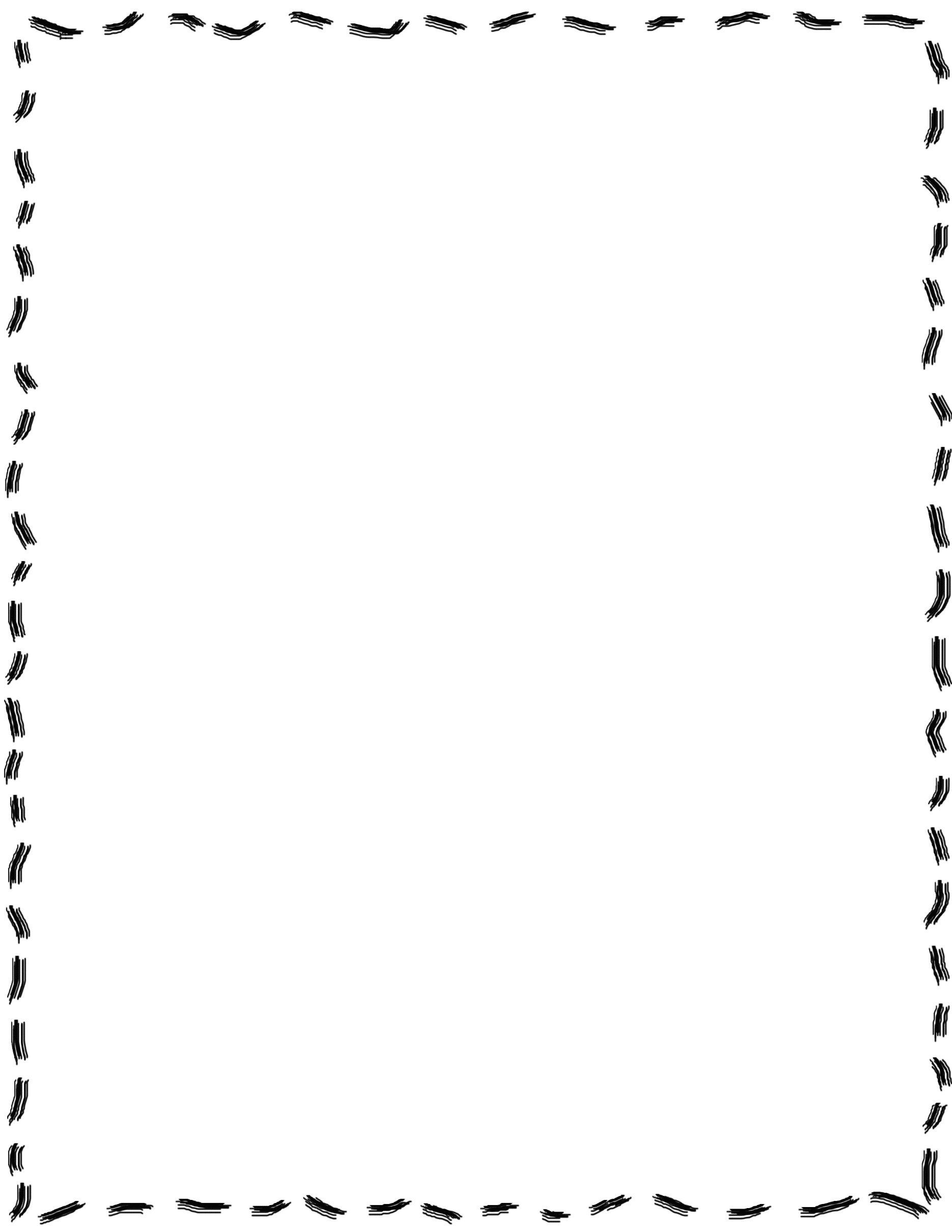 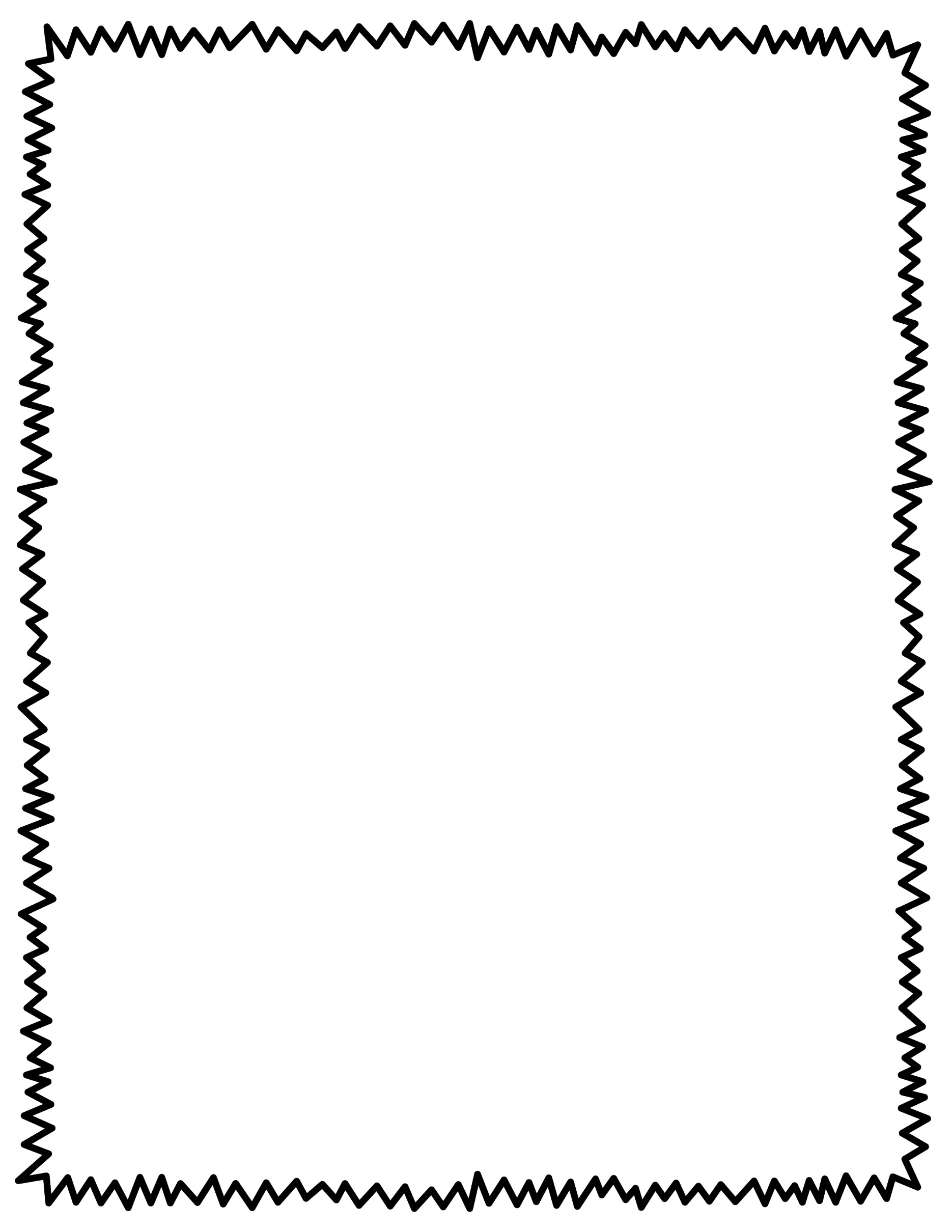 Name: _____________
Research Checklist
_____Introduction goes from general to specific and has a one-sentence thesis appearing as the    
          last line of the first paragraph.

_____Each body paragraph has a topic and concluding sentence, which are my own words. I did not 
          quote or cite the first or last sentence of any body paragraph.

_____The last paragraph comes to an actual conclusion obtained from my research and analysis     
          and does not simply restate the paper.  It goes from specific to general.

_____Works Cited page is in alphabetical order. (A, an, and the count.)  It is also formatted 
          correctly.  I deleted any sources I decided not to use in the paper.
 
_____Citations directly correspond to the Works Cited.  If a title is first on the Works Cited page,    
          the title appears in parentheses within the paper or is referred to in the sentence using the     
          information from that source.  If the author's last name is first, last name is used to document 
          within the paper. 

_____Punctuation is to the left of quotation marks like this: He said, "I enjoyed my research topic.“

_____When documenting, the quotation marks come first and then the parentheses are follow by the 
          period.  It can also be noted that "        " (Smith).  First names of authors do not appear within 
          parentheses.

_____Any quote changed has [ ] around the part I changed.

_____There are no unnecessary personal pronouns such as I, me, we, us.  The pronoun you has 
          been replaced with an individual, a person, one, or another general term.  

_____Transition words appear where necessary to smoothly move my paper along to the next point.

_____I spelled out contractions.  They are not to be used in formal papers.

_____I checked pronoun agreement, subject-verb agreement, grammar, and spelling.
 
 _____Tense depends on the topic.  The tense is present for discussing a current issue, disease,    
           or anything literary. The author states, "    ." The tense can be past if the topic is historical. 

_____The entire paper is double-spaced and in Times New Roman12 font.

_____The paper has a catchy title.

Important- If you are not sure that you changed the wording enough to call it a paraphrase or summary, type the line into Google.  If the site where you got the information immediately pops up first, it is very likely that you did not reword it enough, which is a form of plagiarism  Changing the tense or a couple of words in a sentence is not enough to call it a paraphrase or a summary.
Lesson Plans © by Selena Smith 2014
Name: __________________________
Research Paper Rubric
_____ Introduction – Goes from general to specific and contains a well-worded, 	logical thesis statement. Introduction is at least 4-5 sentences. (10 points).
 

_____ Body paragraphs – (40 points)
	Each has a topic sentence.
	Each has enough research to back up points.
	Student’s analysis/comments on the research is present.
	Each has a concluding sentence.
	Transitions take reader from one point to the next.
	Each body paragraph is at least 8-10 sentences.
 

_____ Conclusion – Goes from specific to general and makes statements obtained 	from the research and analysis without only restating the points in the 	paper. Conclusion is a least 4-5 sentences (10 points)
 

_____ Citations -  (15 points)
	Quotes are introduced, meaning no quotes are standing alone.  
	Sources within paper match the Works Cited page.
	In-text citations are correct, meaning sources appear somewhere in the 			sentence or at the end of the sentence in parentheses.  
	Paraphrases and summaries are done correctly.
 

_____ Works Cited - (10 points)
	Alphabetical order
	Correctly formatted with hanging indent
	Contains at least 3 sources


_____ Grammar (10)


_____ Format – Paper is double-spaced in Times New Roman 12 font with the first 	page including student name, teacher name, course title, date, and page 	number. (5)
 

_____ Total